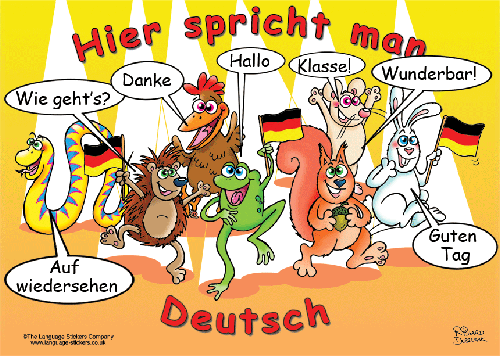 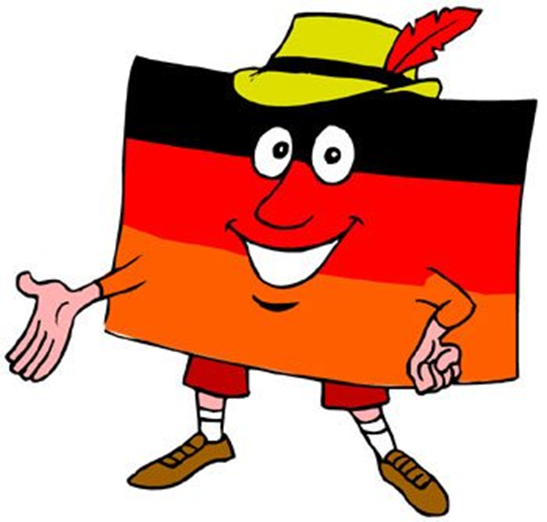 NEMŠČINA KOT 
OBVEZNI IZBIRNI PREDMET 
TRETJA TRIADA
Mojca Hojski, OŠ Blanca
Zakaj nemščina?
Znanje tujega jezika je pomembno zaradi neposredne uporabnosti za učence (npr. gledanje nemške televizije, poslušanje glasbe, komunikacija s tujimi prijatelji), predstavlja pa tudi dobro popotnico za nadaljnje izobraževanje oz. poklicno pot (srednja šola, prebiranje gradiv na fakulteti…). 

Nemščina je tudi uradni jezik naših bližnjih držav (Avstrija, Nemčija, Švica, Lihtenštajn) in ima več kot 109 milijonov govorcev.

Drugi tuji jezik ima v primerjavi s prvim tujim jezikom drugačno vlogo, saj je učenje le-tega manj intenzivno. Poudarek je na sporazumevalni zmožnosti ter medjezikovni in medkulturni osveščenosti.
Obravnavali bomo teme iz vsakdanjega življenja, pri čemer se bodo učenci naučili:
-   pozdraviti,
-   predstaviti sebe in druge; 
-   opisati dom/hišo, 
govorili bomo o barvah, številih,                                                              prostem času (konjički), praznovanjih, živalih, šoli, času (dnevi, meseci, letni časi), hrani in naročanju v restavraciji, obisku pri zdravniku, oblačilih, orientaciji v mestu… ;
spoznavali bodo dežele nemškega govornega 
    področja in njihove običaje; 

ter pri tem razvijali vse štiri jezikovne 
spretnosti: slušno, govorno, bralno in pisno.
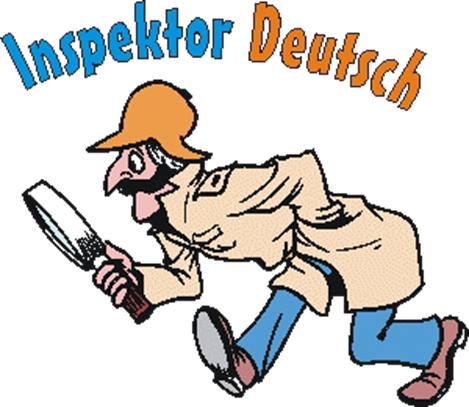 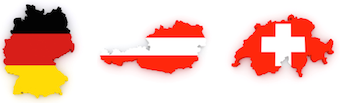 Nemščino kot OIV imajo učenci 2 uri tedensko, letno torej 70 ur (9. razred 64). 

Učiti se pričnejo v 7. razredu (Nemščina 1), nadaljujejo v 8. razredu (Nemščina 2) ter končajo v 9. razredu (Nemščina 3). Učenci lahko pričnejo tudi z Nemščino 2, če dokažejo ustrezno predznanje. 

Nemščina je triletni program in smiselno je imeti kontinuiteto, vendar učenci lahko končajo z učenjem ob koncu vsakega šolskega leta.

Učna gradiva:
učbeniški komplet: Maximal (Rokus Klett)
spletna učilnica,
zvezek.
V učnem načrtu piše, da učenci ob pouku tujega jezika:

• krepijo svojo radovednost, željo in potrebo po novem znanju ter razvijajo sposobnost za pridobivanje in ohranjanje znanja ter spretnosti;
• razvijajo svoje spoznavne sposobnosti višje ravni, to je analize, sinteze, presojanja in vrednotenja, ki jim omogočajo učinkovito rabo informacij v novih okoliščinah;
• razvijajo ustvarjalnost, potrebo po izražanju in občutek za estetske vrednote;
• razvijajo sposobnost informiranega odločanja o nekaterih področjih svojega življenja in prevzemanja odgovornosti za svoje odločitve;
• razumejo svoje občutke in čustva drugih ter se odzivajo nanje;
• razvijajo sposobnosti kakovostne medosebne komunikacije in reševanja nesoglasij;
• razvijajo sposobnosti dela v skupini, medsebojnega sodelovanja in podpore;
• oblikujejo osebne cilje učenja, spoznavajo in kritično vrednotijo svoje dosežke ter si prizadevajo za izboljšanje svojega znanja;
• oblikujejo splošne kulturne in izobrazbene vrednote.
Kakšna je razlika med nemščino kot NIP (neobvezni izbirni predmet) in OIV (obvezni izbirni predmet)?


Kot NIP se učenci nemščino lahko začnejo učiti že v 4. razredu in kontinuirano nadaljujejo z učenjem do 9. razreda. 

V kolikor izberejo nemščino kot NIP v tretji triadi (7.-9.r) imajo 2 uri tedensko in jima ti dve uri ne štejeta v fond ur, kar posledično pomeni, da lahko izberejo še 2 ali 3 ure ostalih predmetov.

Če pa vzamejo nemščino kot OIV v zadnji triadi, pa ne potrebujejo nobenega izbirnega predmeta več ali pa imajo lahko največ še enega.
Namesto zaključka…
Nemščina nas obdaja na vsakem koraku in tako je še danes v slovenskem jeziku veliko besed, ki prvotno izhajajo iz nemščine. A se spomnite kakšne?
Englisch ist ein Muss, Deutsch ist ein Plus!